安全生产中的“四不伤害”
博富特咨询
全面
实用
专业
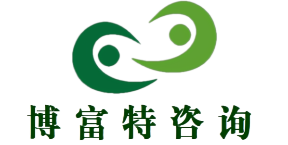 关于博富特
博富特培训已拥有专业且强大的培训师团队-旗下培训师都拥有丰富的国际大公司生产一线及管理岗位工作经验，接受过系统的培训师培训、训练及能力评估，能够开发并讲授从高层管理到基层安全技术、技能培训等一系列课程。
 我们致力于为客户提供高品质且实用性强的培训服务，为企业提供有效且针对性强的定制性培训服务，满足不同行业、不同人群的培训需求。
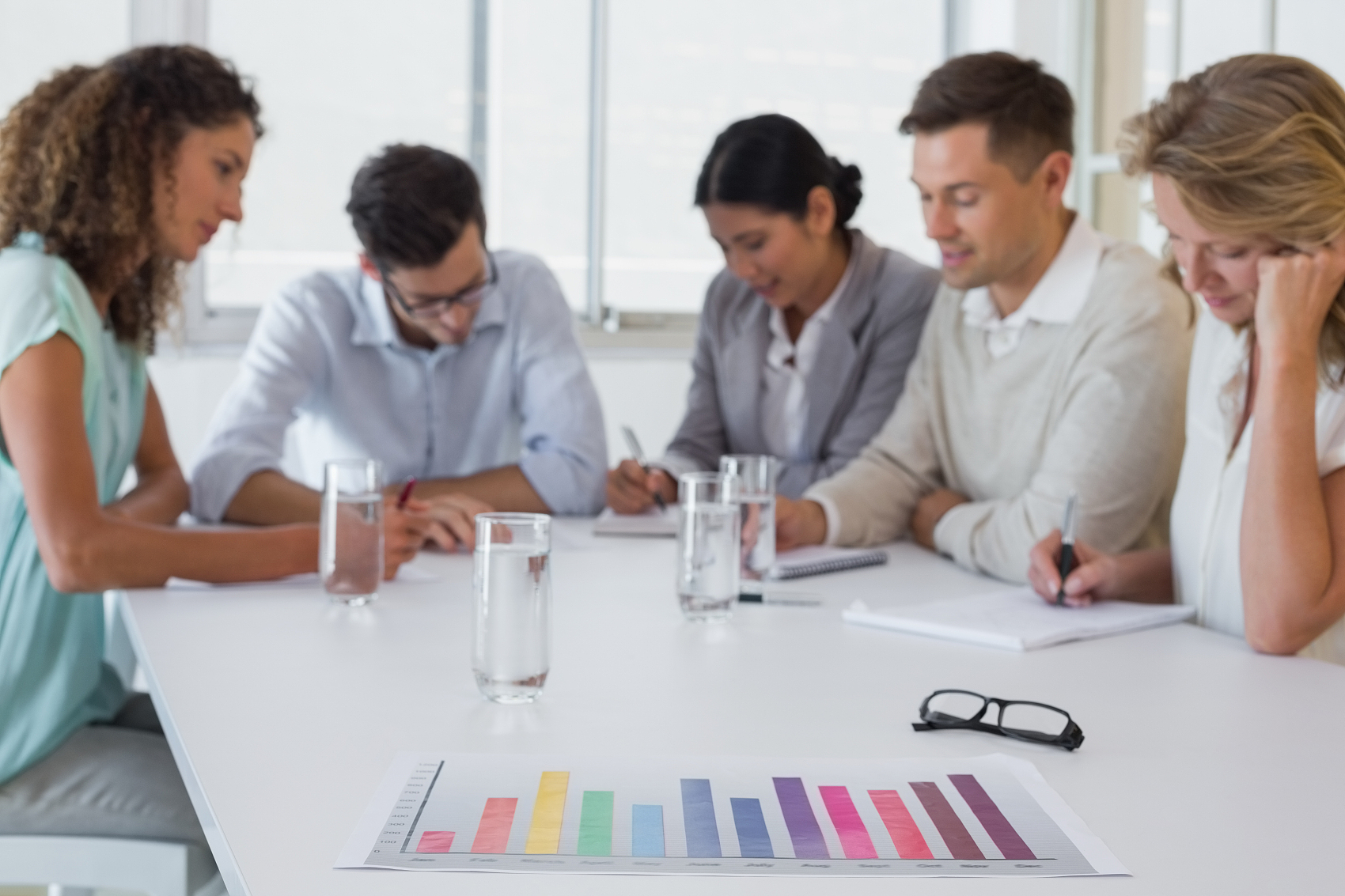 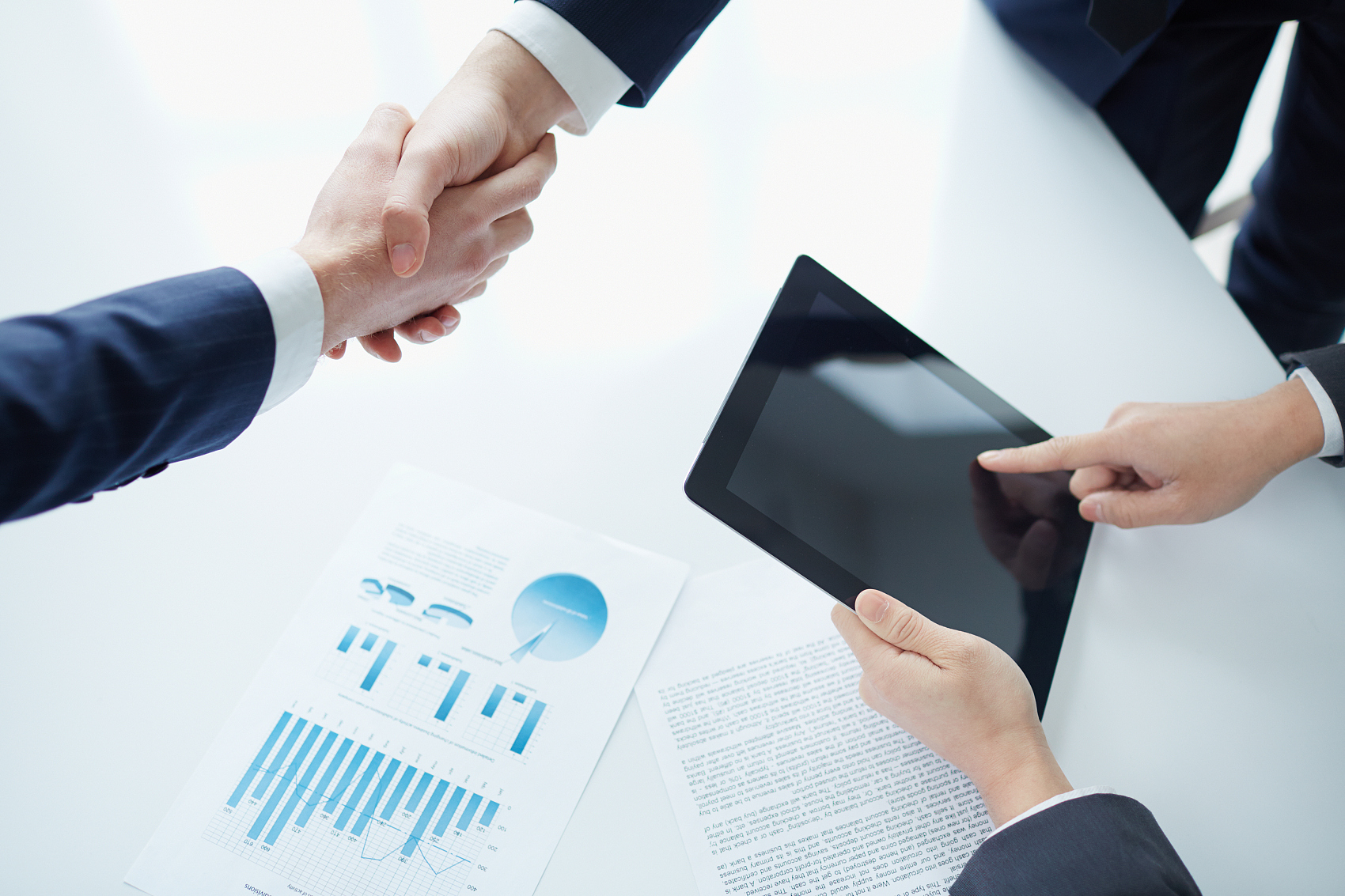 博富特认为：一个好的培训课程起始于一个好的设计,课程设计注重培训目的、培训对象、逻辑关系、各章节具体产出和培训方法应用等关键问题。
如何做到“四不伤害”
工作中，每一个成员都是团队一分子，工作就意味着责任，无论是谁，一旦发生安全事故必然牵涉到自己、他人和集体，这就要求我们不仅自己要注意安全，还要保护团队其他成员不受伤害。

如何才能做到“四不伤害”中的不伤害自己，不伤害别人，不被别人伤害，不让他人受到伤害呢?
不伤害自己
1. 进入生产现场要穿好工作服，戴好安全帽
2. 工作时要保持头脑清醒，精神状态良好
3. 不随意跨越栅栏、不乱动设备
4. 不盲目听从指挥，对违章命令拒绝接受
5. 不随意移动或跨越检修设置的标示牌或栅栏
安全没有终点，只有起点
不伤害自己
不伤害自己
6. 严格执行操作规程，杜绝违章操作，杜绝酒后操作
7. 进入生产现场穿工作服，戴安全帽并系好帽带，且服装要整洁，扣好袖口和钮扣，不穿高跟鞋、凉鞋、拖鞋，女工应留短发或将头发盘在帽子中
8. 进入生产现场，注意地面上的沟、孔、洞、井等；随时留心高处物体，小心被周围设备烧伤、烫伤
9. 在皮带间工作时不要在运动皮带上行走或跨过、越过；不在皮带上传递东西；不跨越卷扬机钢丝绳等；不误动其它不相关设备
10. 保证设备不带电工作，不用湿手接触电源开头、不用湿抹布擦带电及转动设备等
不伤害自己
11. 有高处作业、检查时，要系安全带，并做好防护措施，防止高处坠落
12. 无特殊工作时，不在易燃、易爆、高温、高压设备旁逗留
13. 接触剧毒、强挥发性药品时，除小心操作外，还要戴手套、穿防腐服等必要的防护措施
14. 使用易爆药品如苦味酸时，不能研磨、锤击或加热
15. 化验人员做燃煤发热量时，点火时要远离主机，以防氧弹爆炸而伤害自己
16. 化验人员移液管吸取液体时，要用吸耳球，决不用口吸取
不伤害自己
17. 化验人员做汽、水化验时，应熟悉药品的性质，防止被腐蚀及中毒
18.不酒后驾车及上班，不无证驾驶
19. 巡检时不动与自己无关的设备
20. 进入现场时注意警示牌和禁止牌
21. 检修过程中要有工作票做好相应的安全措施
22. 进入现场时不吸烟防止着火
23. 操作时正确佩戴防护用品，并使用合格的防护用品
不伤害自己
24. 任何操作必须严格执行规范化的要求，不图省事
25. 电气设备不单人操作
26. 巡视设备时，不得乱动设备，不得移动和跨越遮拦，时刻注意与带电体的安全距离；雷雨天，应穿绝缘靴，不得靠近避雷针、避雷器
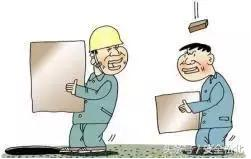 不伤害他人
1. 认真学习贯彻“安全第一、预防为主、综合治理”的方针
2. 启动设备前要认真检查，了解设备的健康状况，确保无人工作和不存在安全 隐患时方可启动设备
3. 不违章操作，杜绝违章指挥，杜绝酒后操作
4. 工作后不留任何隐患
5. 不违章指挥，安排工作时同时要考虑安全因素
6. 现场有工作时，做到安全措施齐全完善，不对他人造成危害
不伤害他人
7. 加强现场的安全检查，及时发现安全隐患、及时组织人员处理
8. 高处检查一律使用工具袋，或者将工具拴在身上，严防坠落物品
9. 高温炉、干燥箱取放物体时，要注意周围人和物，小心烧伤他人
10. 化验人员化验过程中，小心认真，注意不使药品溅在他人身上或洒在地板、桌面上，警防腐蚀
11. 化验人员加热油时，试样不得超过试管的三分之二，且试管口禁止对准他人， 以防飞溅烧伤
12. 化验人员使用玻璃仪器时，轻拿轻放，小心因玻璃破损而伤了自己和他人
不伤害他人
13. 化验人员取用有挥发性的酸、有机物等应在通风柜内进行，以防气体中毒
14. 化学人员做绝缘强度时，电源接通后，严禁他人触及油杯外壳，以免发生危险。
15. 做监护工作时，一定要监护到位
16. 有毒药品及其瓶不得随意丢弃，防止别人捡到误用造成事故以及环境污染
17. 在检修时做好防护措施
18. 检修完成时清理现场卫生防止有不安全因素对他人造成伤害
不伤害他人
19. 首先应严格按规章制度办事，认真执行工作票制度，禁止无票工作或一边办票一边工作
20. 按工作票所提到的内容做好安全措施。在工作中注意其他人，提醒其他人要保持足够的安全距离，无关人员要远离现场，防止他人受到自己的伤害,发生违章现象要立即制止工作
21. 不发出有危害人身安全的命令
22. 设备启停和停送电时要认真检查，确保无人工作和不存在安全隐患时，方可操作
不伤害他人
23. 办票应认真审核，布置措施要全面
24. 开工结票时要和工作负责人共赴现场交待事项
25. 检修过程中发现工作人员私自变更措施或扩大工作范围时应及时制止
26. 不随易移动检修设置的标示牌
27. 除灰及灰库人员工作时头脑要清醒，时刻了解设备的运行状态，仔细调整灰水比例、控制干灰飞扬保护环境、保护他人身体健康
不被他人伤害
1. 不在起重物下行走或停留
2. 不盲目听从指挥，对违章命令拒绝接受
3. 巡检及操作时对周围环境要观察清楚，尽量不进入危险区
4. 不在马路上停留，在穿越时，时刻注意过往车辆的情况，确保自身安全
5. 不跨入检修人员设置的安全遮栏、隔离带等区域
6. 拒绝执行违反安全规程的命令和指令
7. 不在易燃、易爆、高温、高压设备旁逗留
不被他人伤害
8. 进入生产现场的服饰一定要符合安全规定
9. 注意现场有无危险因素，特别是装置性违章
10. 进入生产现场，要密切注意现场的井、沟、孔、洞、盖板是否齐全，高处有无交叉作业等危险因素
11. 常点检急救箱内的防护物品是否齐全，急救药品是否定期更换
12.经常组织防火检查，发现火灾隐患及时组织处理
13. 检修人员在卸酸碱时，不靠近卸酸、碱管周围
14. 对不明性质的药品拒绝使用
不被他人伤害
15. 不在交叉作业现场随意走动防止高空落物伤害自己
16. 对不按安全规章制度的指示不予执行
17. 进入现场时要戴安全帽防止他人作业造成高空落物
18. 在工作的时候，没有自己的任务要远离工作现场，在头脑中要有安全意识
19. 加强对安全教育的学习和培训，认真执行两票和巡回检查制，提高安全工作水平
20. 巡检及操作时对周围环境观察清楚，不进入危险区。
不被他人伤害
21. 发现有人违章作业，严厉制止
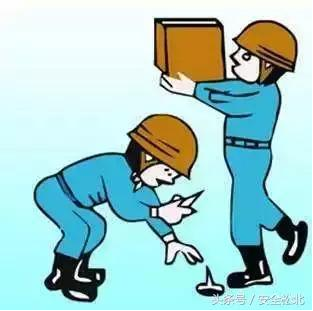 保护他人不受伤害
1. 对新入场人员要传递安全经验和安全信息，教育新入场人员遵守各项规章制度和操作规程
2. 发现一切违反安规的行为，要及时告知他人，并且予以制止
3. 现场巡检和操作要认真细致，不制造、遗留任何安全隐患
4. 一旦发生事故，在保护自己的同时要主动帮助他人尽快摆脱困境
5. 发现他人有违章违纪以及习惯性违章等现象时，要加以制止，以免发生事故
6. 试验完的废油应合理保管，防止着火
保护他人不受伤害
7. 破碎的玻璃仪器及时丢弃
8. 发现有人触电时，要立即切断电源并进行急救
9. 试验人员使用有毒有害药品时，要做好监督、监护工作
10. 检修人员在检修过程中监护人员一定要监护到位
11. 对新来的工作人员要做好安全教育、培训工作，杜绝其盲目操作
12. 签发工作票时，安全措施不全不给签发
13. 不定期安排他人到危险区域工作，如特殊需要时做好安全措施
保护他人不受伤害
14. 他人从事工作时，提醒工作危险性及注意事项
15. 工作开始后要经常去现场进行检查、督促，保证人员遵章守纪
16. 常点检急救箱内的防护物品是否齐全，急救药品是否定期更换
17. 经常组织防火检查，发现火灾隐患及时组织处理
18.经常检查氧、氮气瓶等承压部件是否完好，防止爆炸伤人
19. 发现事故隐患，及时向相关部位提出处理，防止他人受到伤害
保护他人不受伤害
20. 不在工作现场吸烟
21. 在现场工作中看到他人操作有不安全隐患时及时给与提示和制止
22. 在保护好自身安全的同时，也不能忘记同事的人身安全，要发自内心的关爱他人，只有“我为人人”，才能“人人为我”
23. 在相互付出真诚的基础上，紧密协作，共同努力
24. 对于他人的危险行为，无论是否正在进行工作，都应及时阻止并予以纠正， 这样做不仅是对他人负责，也是对自己的一种考验
25. 布置操作任务时必须明确,要指出作业中存在的危险因素，并交代安全注意 和防范措施。
保护他人不受伤害
26. 办理工作票时，严格执行两票管理制度，对于各项安全措施严格执行，并向 检修人员交代现场情况，指出危险所在，严格执行“四不开工”、“五不结束”
27. 发现一切违反安规的行为，要及时告知他人，并且予以制止
28. 对新入场人员要传递安全经验和安全信息，教育新入场人员遵守各项规章制度和操作规程
29. 发现他人身体、精神状态不佳等异常变化时，应根据情况安排合理的操作
30. 启停设备时，运行人员必须就地检查合格后方可启动
感谢聆听
资源整合，产品服务
↓↓↓
公司官网 | http://www.bofety.com/
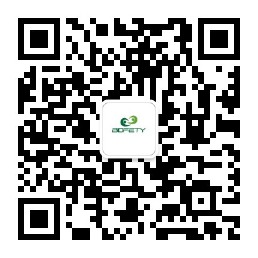 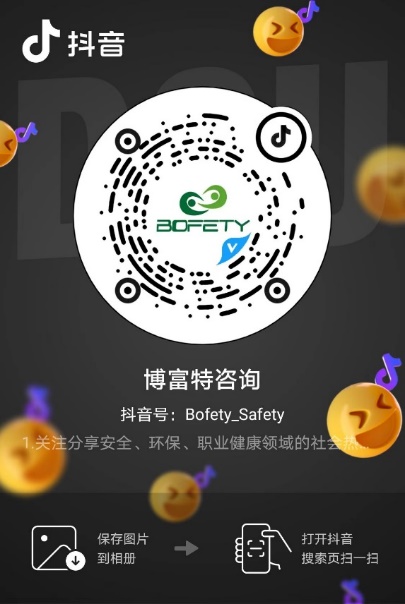 如需进一步沟通
↓↓↓
联系我们 | 15250014332 / 0512-68637852
扫码关注我们
获取第一手安全资讯
抖音
微信公众号